CUMHURBAŞKANLIĞI SEÇİMİNE 2 GÜN KALA TÜRKİYE’DE SON SİYASİ DURUM
CUMHURBAŞKANLIĞI SEÇİMİNE 2 GÜN KALA TÜRKİYE'DE SON SİYASİ DURUM
1
Web: www.tusiar.com  –  Eposta: bilgi@tusiar.com  –  Adres: Yenişehir Mahallesi Hastane Caddesi Hisar İş Hanı Kat : 8 No: 35  - Tel +90 332 235 22 58
İÇİNDEKİLER
► 1.ARAŞTIRMANIN KİMLİĞİ			
► 2. DEMOĞRAFİK BİLGİLER
► 3. ARAŞTIRMA SONUÇLARI
2
CUMHURBAŞKANLIĞI SEÇİMİNE 2 GÜN KALA TÜRKİYE'DE SON SİYASİ DURUM
www.tusiar.com
SUNUŞ
	TÜSİAR 2002’den beri araştırma sektöründe faaliyet gösteren bir kurumdur. Sosyal sorumluluğunun bir gereği olarak TÜSİAR Bölgesel ve Ulusal bazda  siyasal, toplumsal, ekonomik, kültürel gelişmeleri ve bu gelişmelere dair algıları araştırarak kamuoyuyla paylaşmaktadır.
	Bu araştırma TÜSİAR’ın öz kaynaklarıyla yapılmıştır. Araştırmanın herhangi bir sponsoru bulunmamaktadır.
Bu Araştırma, Necmettin Erbakan Üniversitesi Öğretim Üyesi Prof.Dr.Adem  ŞAHİN tarafından yönetilmiştir.
3
CUMHURBAŞKANLIĞI SEÇİMİNE 2 GÜN KALA TÜRKİYE'DE SON SİYASİ DURUM
www.tusiar.com
GENEL DEĞERLENDİRME
CUMHURBAŞKANLIĞI SEÇİMİNE 2 GÜN KALA TÜRKİYE'DE SON SİYASİ DURUM
4
Web: www.tusiar.com  –  Eposta: bilgi@tusiar.com  –  Adres: Yenişehir Mahallesi Hastane Caddesi Hisar İş Hanı Kat : 8 No: 35  - Tel +90 332 235 22 58
► CUMHURBAŞKANLIĞI SEÇİMİNE 2 KALA TÜRKİYEDE SON DURUM
	Türkiye siyasetinin en önemli gündem maddelerinden biri olan Cumhurbaşkanlığı seçimi  ile ilgili seçmenin algısını belirlemek üzere, 6– 7 Ağustos  2014 tarihlerinde, TÜİK örneklem verileri dikkate alınarak Türkiye’nin 7 coğrafi bölgesinde, 42 il ve 183  ilçede, 18 yaş ve üstü seçmen nüfusunu temsil eden 2109 ’u Erkek, 2014’i  kadın olmak üzere toplam 4.123 denekle, Bilgisayar Destekli Telefon Anketi – C.A.T.I (Computer Aided Telephone Interview) metoduyla Türkiye geneli bir çalışma ve Erdoğan son mitingini Konya'da yapacağı için Konya'da Cumhurbaşkanı adaylarının son oy durumlarını görmek için Konya ya özel Konya’nın 31 ilçesinde orantısal seçmen denek dağılımına uyarak 1069 denekle yaptığımız Cumhurbaşkanlığı seçimi ile ilgili Türkiye geneli son durum ve Konya'da Son durum tespit anketini kamuoyu ile paylaşıyoruz.
	Örneklemin seçimi, Bilgisayar Destekli bölgesel telefon seçimi anket yöntem ile gerçekleştirilmiştir.	Araştırma sonuçlarının bilgisayar ortamında gerçekleştirilen kontrollerden sonra analizler ile elde edilen bulguların tutarlılığı gözlemlenmiştir. Araştırmanın hata payı % 95 güven aralığında (+ - ) 2, yüzde 99 güven aralığında 2,6 olan sonucu aşağıdaki tablolarda açıklanmıştır.
 Araştırmanın saha çalışması 42 il 183 ilçede gerçekleştirilmiştir.
	Adana, Afyon, Ankara, Antalya, Muğla, Siirt, Bolu, Bursa, Balıkesir, Bartın, Bitlis, Çanakkale, Çorum, Denizli, Diyarbakır, Edirne, Eskişehir, Erzurum, Gaziantep, Hatay, İçel, İstanbul, İzmir, Kayseri, Kocaeli, Kahramanmaraş,Konya,Karabük,Kars,Malatya,Manisa,Mardin,Rize,Sakarya,Samsun,Sivas,Siirt,Şanlıurfa,Tekirdağ,Tokat,Trabzon, ve Yalova
5
CUMHURBAŞKANLIĞI SEÇİMİNE 2 GÜN KALA TÜRKİYE'DE SON SİYASİ DURUM
www.tusiar.com
DEMOĞRAFİK BULGULAR
CUMHURBAŞKANLIĞI SEÇİMİNE 2 GÜN KALA TÜRKİYE'DE SON SİYASİ DURUM
6
Web: www.tusiar.com  –  Eposta: bilgi@tusiar.com  –  Adres: Yenişehir Mahallesi Hastane Caddesi Hisar İş Hanı Kat : 8 No: 35  - Tel +90 332 235 22 58
7
CUMHURBAŞKANLIĞI SEÇİMİNE 2 GÜN KALA TÜRKİYE'DE SON SİYASİ DURUM
www.tusiar.com
8
CUMHURBAŞKANLIĞI SEÇİMİNE 2 GÜN KALA TÜRKİYE'DE SON SİYASİ DURUM
www.tusiar.com
9
CUMHURBAŞKANLIĞI SEÇİMİNE 2 GÜN KALA TÜRKİYE'DE SON SİYASİ DURUM
www.tusiar.com
MUHALEFETİN OYU DÜŞÜYOR 
     AK PARTİNİN OYU YÜKSELİYOR
10
CUMHURBAŞKANLIĞI SEÇİMİNE 2 GÜN KALA TÜRKİYE'DE SON SİYASİ DURUM
www.tusiar.com
MUHALEFETİN OYU DÜŞÜYOR 
     AK PARTİNİN OYU YÜKSELİYOR
11
CUMHURBAŞKANLIĞI SEÇİMİNE 2 GÜN KALA TÜRKİYE'DE SON SİYASİ DURUM
www.tusiar.com
► ERDOĞAN RAKİPLERİNE 
    FARK ATMAYA DEVAM EDİYOR
12
CUMHURBAŞKANLIĞI SEÇİMİNE 2 GÜN KALA TÜRKİYE'DE SON SİYASİ DURUM
www.tusiar.com
► ERDOĞAN RAKİPLERİNE 
    FARK ATMAYA DEVAM EDİYOR
13
CUMHURBAŞKANLIĞI SEÇİMİNE 2 GÜN KALA TÜRKİYE'DE SON SİYASİ DURUM
www.tusiar.com
► KONYADAN ERDOĞAN’A 
    TAM DESTEK
14
CUMHURBAŞKANLIĞI SEÇİMİNE 2 GÜN KALA TÜRKİYE'DE SON SİYASİ DURUM
www.tusiar.com
► KONYADAN ERDOĞAN’A 
    TAM DESTEK
15
CUMHURBAŞKANLIĞI SEÇİMİNE 2 GÜN KALA TÜRKİYE'DE SON SİYASİ DURUM
www.tusiar.com
TÜSİAR

Bilgi Üretiyoruz
 Değerinize Değer Katıyoruz.


TÜSİAR ARAŞTIRMA DANIŞMANLIK LTD.ŞTİ.
Türkiye’nin Strateji Araştırma Merkezi
Tel: +90 332 235 22 58
www.tusiar.com
16
CUMHURBAŞKANLIĞI SEÇİMİNE 2 GÜN KALA TÜRKİYE'DE SON SİYASİ DURUM
www.tusiar.com
AK PARTİAnket İleSeçim Kıyası
CHP
Anket İleSeçim Kıyası
MHP Anket İleSeçim Kıyası
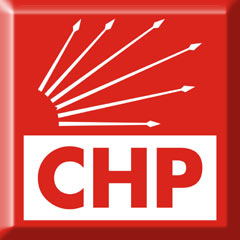 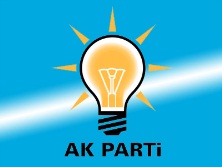 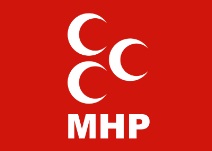